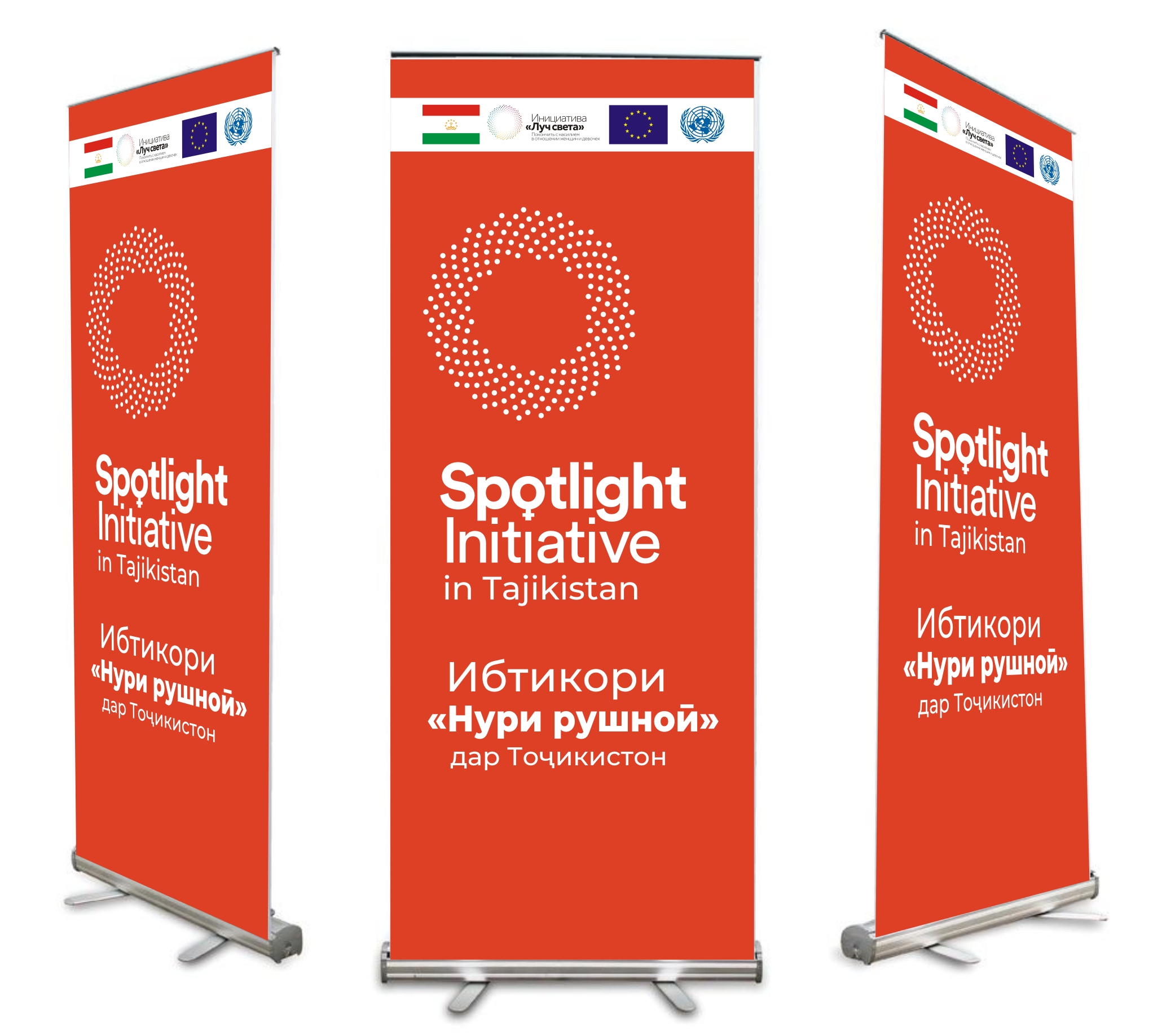 ВОСЕМЬ ШАГОВ ГЕНДЕРНОГО АНАЛИЗАПрезентация №8
МОДУЛЬ 1. Гендерный анализ: основные подходы и структура30 ноября 2021 года
Основные подходы к разработке и анализу политики. 8 шагов:
Выявление, определение и пути решения проблемы 
Определение, желаемые/ожидаемые результаты
Определение информационных и консультационных ресурсов
Проведение исследований
Варианты разработок и анализа
Разработка рекомендаций/поиск решения
Политика коммуникаций 
Оценка качества анализа
1. Выявление, определение и пути решения проблемы
В чем состоит проблема?Кто заявляет о том, что такая проблема существует?
· Почему она стала проблемой?
· Как ваши социальный пол/опыт/ценности/ условия оказывают влияние на ваше понимание проблемы?
· Каковы истоки проблемы? (Причины, порождающие ее?) 
· Как основные причины увековечены? 
· Какие факторы влияют на эту проблему? 
· Требует ли эта проблема анализа политики/разработки нового направления?
Выявление, определение и пути решения проблемы. Пример
Подготовка молодых женщин и перспективы работы для них вообще отличаются от подготовки и перспектив работы для молодых мужчин. 

Традиционно платный рынок труда исключает молодых женщин из системы подготовки с последующим трудоустройством в областях науки и технологии. В ситуации, при которой больше востребованы технологические навыки, женщины оказываются в невыгодном положении и сталкиваются со многими препятствиями.
Определение, желаемые/ожидаемые результаты
· Каких результатов правительство стремится достичь при помощи данной политики? Для кого? 
 Какие результаты возможны для других заинтересованных сторон в итоге этой политики?
· Для каких специфических результатов должна быть определена та или иная политика? На какой основе зиждется данный приоритет? 
· Должен ли любой из этих результатов быть достигнут средствами иной новой политики или это возможно путем ревизии (пересмотра) той или иной политики/законодательства? 
Является ли разработка политики/законодательства наилучшим средством достижения желаемых результатов?
2 Определение, ожидаемые результаты.
В какой степени эти результаты соответствуют или препятствуют другим правительственным ценностям, целям или политическим курсам? 
Какие индикаторы (показатели) результата должны быть определены?
Какие процедуры мониторинга и отчетности (контроля) необходимы для обеспечения результатов?
ШАГ 3 - ОПРЕДЕЛЕНИЕ ИНФОРМАЦИОННЫХ И КОНСУЛЬТАЦИОННЫХ РЕСУРСОВ
Эта фаза (шаг), как правило, осуществляется одновременно с исследовательской. На данном этапе рассматривается вопрос о необходимых знаниях, источниках их обеспечения наилучшим способом, а также определяются доступные и подходящие источники данных, партнеры по сбору и анализу информации
Продолжение: ШАГ 3 - ОПРЕДЕЛЕНИЕ ИНФОРМАЦИОННЫХ И КОНСУЛЬТАЦИОННЫХ РЕСУРСОВ
Обычно для определения ресурсов информации и консультаций ставятся следующие вопросы:
Что нам необходимо знать о проблеме? О факторах, порождающих ее? О ценностях, влияющих на проблему?
 Какая информация необходима для учета всех перспектив? 
  Кого необходимо привлечь для определения характера необходимой информации? 
  Какие информационные ресурсы доступны? 
  Кто будет партнерами в сборе информации/предоставлении ее? Какие требуются процедуры для эффективного консультирования с этими партнерами? 
 Является ли доступная информация достаточной и достоверной для определения политики? 
 Существует ли необходимость в создании первичных данных?
 Надо ли корректировать масштаб политического курса в свете доступности и достоверности информации?
ШАГ 4 - ПРОВЕДЕНИЕ ИССЛЕДОВАНИЙ
Эта стадия оттачивает и разъясняет исследовательский проект, отвечает на вопрос о том, какие исследования необходимы (затраты/выгоды, социальное воздействие, отношение к правительству и др.)
На этой стадии обсуждаются задачи и методы анализа и подходов к осмыслению данных и реализуются исследования.
ШАГ 5 - ВАРИАНТЫ РАЗРАБОТОК И АНАЛИЗА
На данной стадии вырабатываются и совершенствуются предложенные в результате исследования варианты, формулируются и определяются результаты вариантов. Изучается также отношение вариантов к проводимой политике, программам и действующему законодательству и влияние на них.
Как правило, для каждого варианта разрабатываются экономическая, социальная, экологическая, нравственная, социально-географическая и другие экспертизы.
ШАГ 6 - РАЗРАБОТКА РЕКОМЕНДАЦИЙ/ПРИНЯТИЕ РЕШЕНИЙ
Рекомендация вариантов, как правило, - плод КОЛЛЕКТИВНЫХ усилий, включающих и вклад общества, и находки, полученные в результате индивидуальных консультаций.Рациональное обоснование итогов проистекает из анализа варианта, и представляет рекомендацию с точки зрения благоприятного и неблагоприятного воздействий и результатов в условиях политической среды.
Следующие вопросы ставятся при разработке рекомендаций:· Кто будет вовлечен в селекцию рекомендованного варианта?· На какой основе будет сделана рекомендация?· На каких ценностях построен рекомендованный вариант?· Какая документация необходима для поддержки рекомендации? Включены ли в эту документацию лежащие в основе предположения и ценности?
ШАГ 7 - ПОЛИТИКА КОММУНИКАЦИЙ (РАСПРОСТРАНЕНИЯ)
Стадия процесса передачи отобранного варианта может играть важную роль в принятии и реализации наработанного предложения.
Момент времени, завоевание на свою сторону общественности важны для того, чтобы обеспечить воздействие на политический курс, программу и законодательство и на позицию правительства в отношении предлагаемых мер. 
Участие и выражение благодарности партнерам и консультирующим группам могут быть ключевым элементом политики общения внутри правительства и с общественностью
ШАГ 8 - ОЦЕНКА КАЧЕСТВА АНАЛИЗА
На этой стадии важно пересматривать процесс анализа. Следующие вопросы задаются при оценке качества анализа:· Как мы узнаем, что наш анализ и совет был соответствующим и эффективным?· Кто будет устанавливать критерии для обсуждения этого?· Как и кому мы подотчетны за качество нашего анализа?· Кто будет рецензировать/анализировать качество анализа? Кому будет представляться оценка доклада? Кто будет это делать?
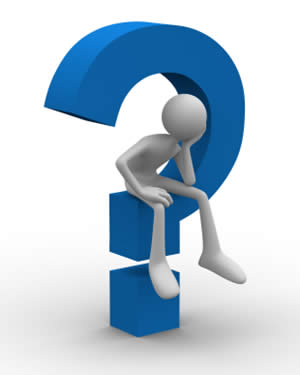 Что такое Гендерная статистика?
Гендерная статистика является составной частью каждой из традиционных областей статистики и служит для идентификации, производства и распространения статистических данных, отражающих реальную жизнь женщин и мужчин, и учитывается при разработке гендерной политики.
ВАЖНОСТЬ ГЕНДЕРНОЙ СТАТИСТИКИ
Гендерная статистика создает:
документальную основу для исследований и политических разработок. 
играет важную роль в улучшении всей статистической системы, позволяя более точно и полно отражать жизнедеятельность и характеризовать население в целом, как мужчин, так и женщин, различные группы женщин и мужчин.
Можно выделить  несколько видов гендерно-чувствительных индикаторов:
разделенные по признаку пола (например, уровень занятости в сфере сельского хозяйства по полу ).
измеряющие соотношения в доступе женщин и мужчин к тем или иным видам ресурсов (например, соотношение заработной платы женщин к заработной плате мужчин ).
Интегрированные, включающие в себя несколько индикаторов (например, Индекс гендерного неравенства или Индекс гендерного развития)
важные с точки зрения учета гендерного фактора (например, количество яслей и детских садов в конкретном регионе)  и другие.
Сбор данных
Существуют четыре основных метода сбора данных:  
переписи населения  
выборочные обследования населения  
выборочные обследования предприятий
административные данные (текущий учет и регистры)
Что такое индикатор?
Индикатор - это указатель. Он может быть измерителем, мерилом, числом, фактом, мнением или суждением, которое указывает на специфическое положение или ситуацию
КОЛИЧЕСТВЕННЫЕ И КАЧЕСТВЕННЫЕ ИНДИКАТОРЫ
Гендерные группы неоднородны, поэтому важно использовать показатели не только в разрезе пола, но и показатели внутри гендерных групп  разрезе различных типов
РАЗЛИЧИЯ МЕЖДУ КОЛИЧЕСТВЕННЫМИ и КАЧЕСТВЕННЫМИ ИССЛЕДОВАНИЯМИ
Количественные методы (опросы анкетирование
Качественны методы (фокус группы, углубленные интервью и т.д.)